Tuesday’s lesson – complete the family worksheet that uses hints
Wednesday’s LessonGo to nearpod.comtype in the code JFYWR
Como se llaman las mascotas? Name 5.
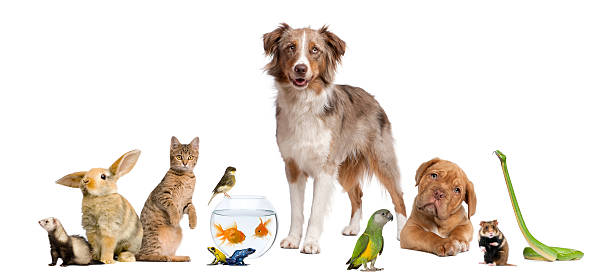 Bienvenidos a Nuestra Clase Español 1
Hoy es viernes, el veintidos de febrero
OBJETIVO Y DOL
OBJ: LLWBAT use pet vocabulary in writing to incorporate with family vocabulary. [NL.3.1b, NL.2.1b]
DOL: LLW use pet vocabulary to complete 5 sentences relating to family’s with 100% accuracy.
Que dicen los animales? What do animals say in Spanish?
El pollito –
La gallina – 
El gallo-
El pavo –
La paloma –
El gato –
El perro –
La cabra –
El cordero –
 La vaca/ El toro -
Saquen sus pizarras por favor Listen to the hints and write the name of the animal.
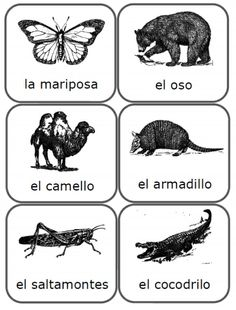 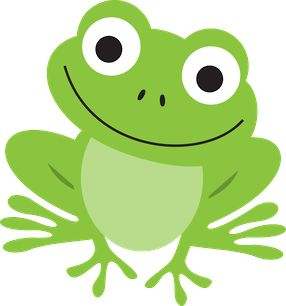 http://www.digitaldialects.com/Spanish/Animals_words.htm
Que animal soy? Which animal am I?
Actividad para hablar
Preparen una presentación – prepare a presentationComo es tu animal favorito? What is your favorite animal like?
Sentence stems:
Mi animal favorito es _______. My favorite animal is…
Es [grande/pequeño] y [rápido/despacio]. 
					It’s big/small and fast/slow.
Tiene [pelo/escamas/plumas/piel][rojo/café/blanco/negro] 
It has [hair/scales/feathers/skin]   [red/brown/white/black] etc
Los ________ viven en ______. The ______ live in ______.
 Es mi favorito porque…  It’s my fave because…